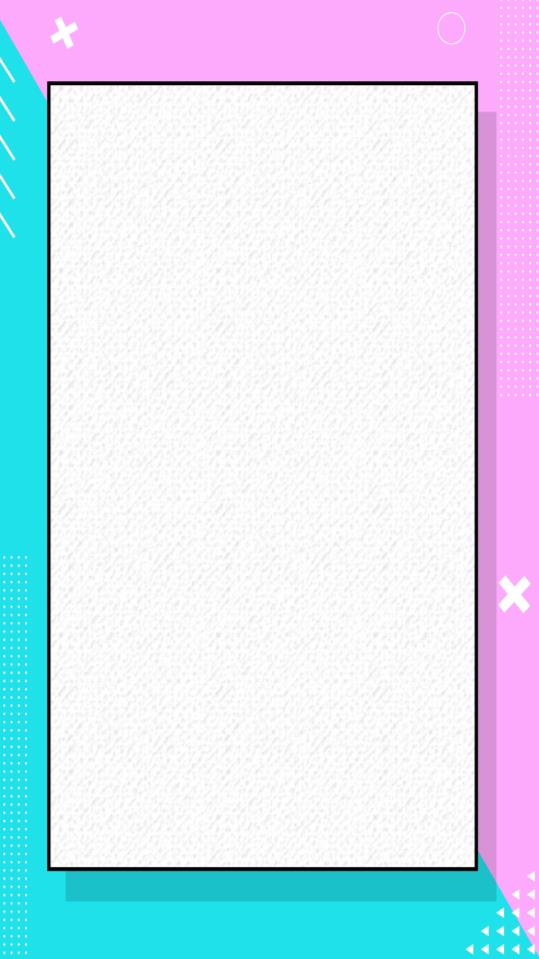 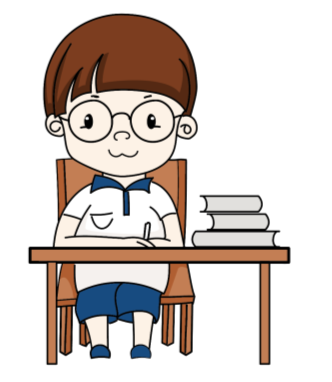 规范答题
诚信应考
规范答题
诚信应考
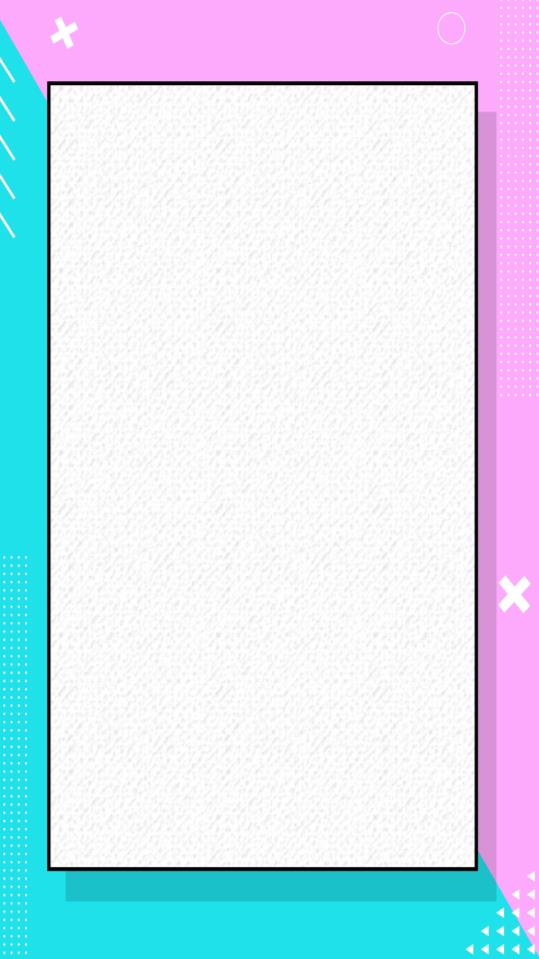 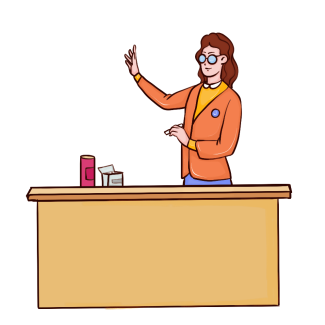 使同学明确“诚信”的含义，理解“诚信”对学生自身发展和为人处世的重要意义。
使同学崇尚诚信，远离虚伪欺诈，把诚信作为同学之间、师生之间、家庭成员之间相处的基本原则。
使同学重视学习，重视考试，懂得诚实守信必须从我做起，从现在做起，落实在日常的学习生活中。
https://www.ypppt.com/
班会目的
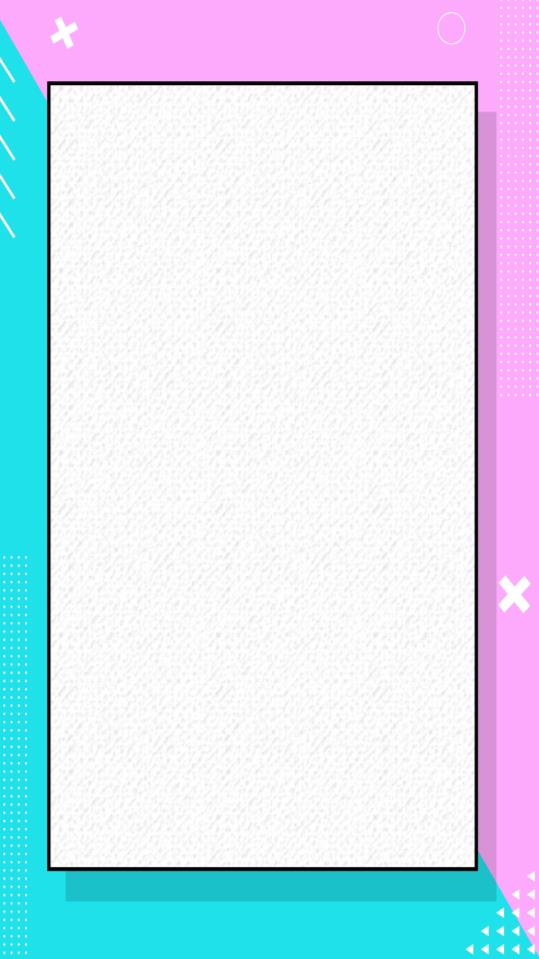 分析考试作弊的原因
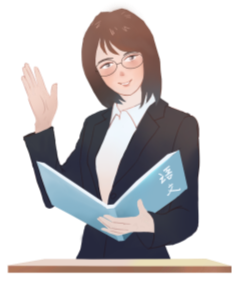 不诚信考试的一些后果
作弊危害心理健康
考试作弊的八大心理
班会目的
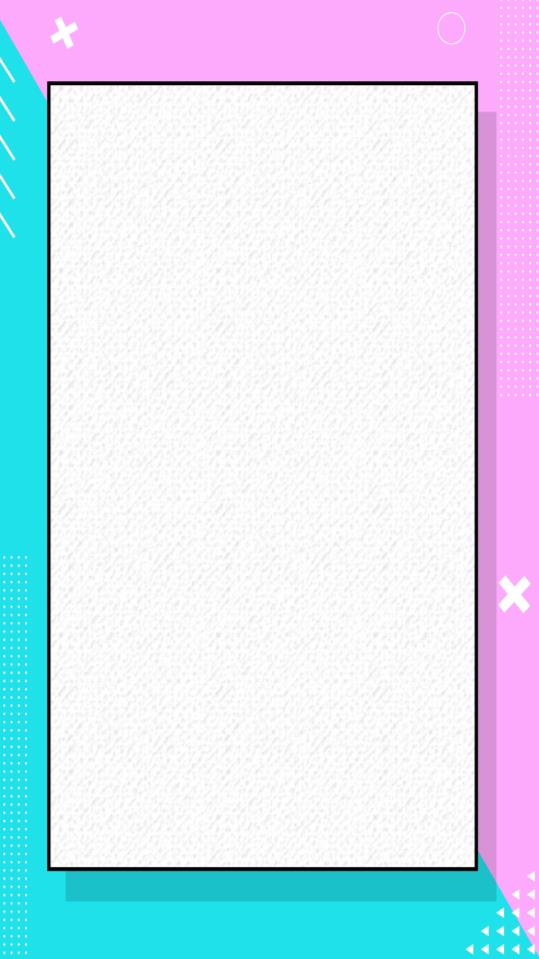 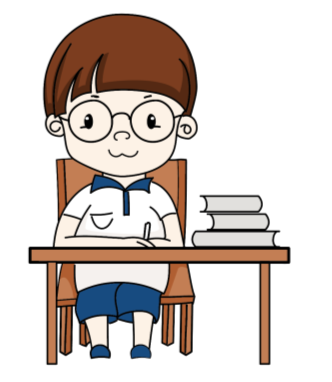 分析考试作弊原因
分析考试作弊原因
第一部分
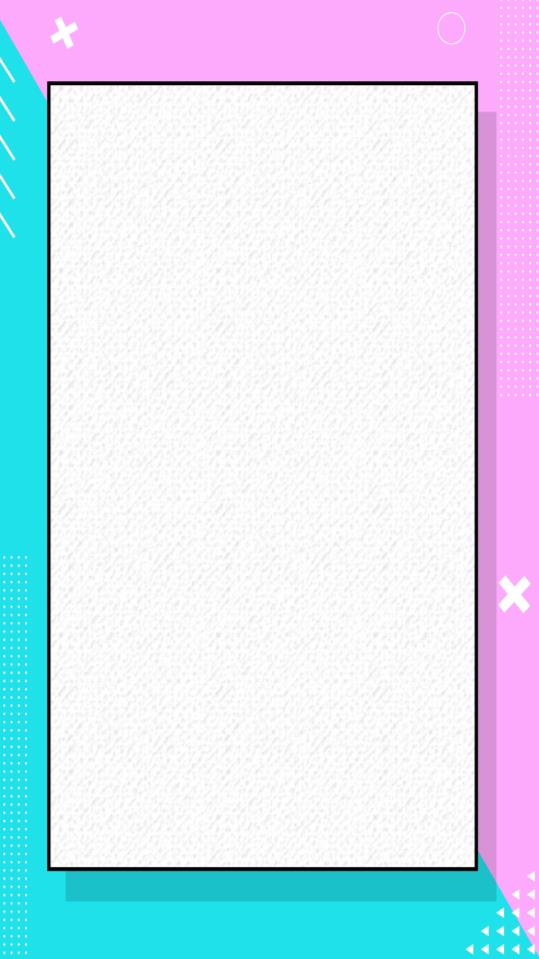 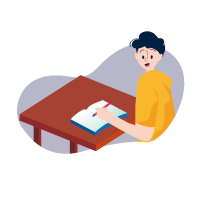 考试季开始了，这是同学们紧张又忙碌的日子；也是检验同学们的学习、品行、修养和人格的时候。考试是每个做学生的人都要经历的一道坎，都必须认真对待的问题。考试季里，有时一个不留心，一个闪念就会给自己的学生时代，给自己的人生履历打上不光彩的印记。
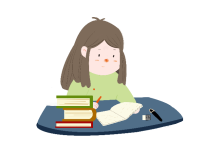 考试是学校、老师检验考核学生学习成绩的手段，是人生道德操行的演练，诚信考试是对学生的基本要求。请同学们从你的漫漫人生路考虑，从你的美好前途着想，认真对待每次考试，千万不能掉以轻心，不把考试当回事。
诚信应考
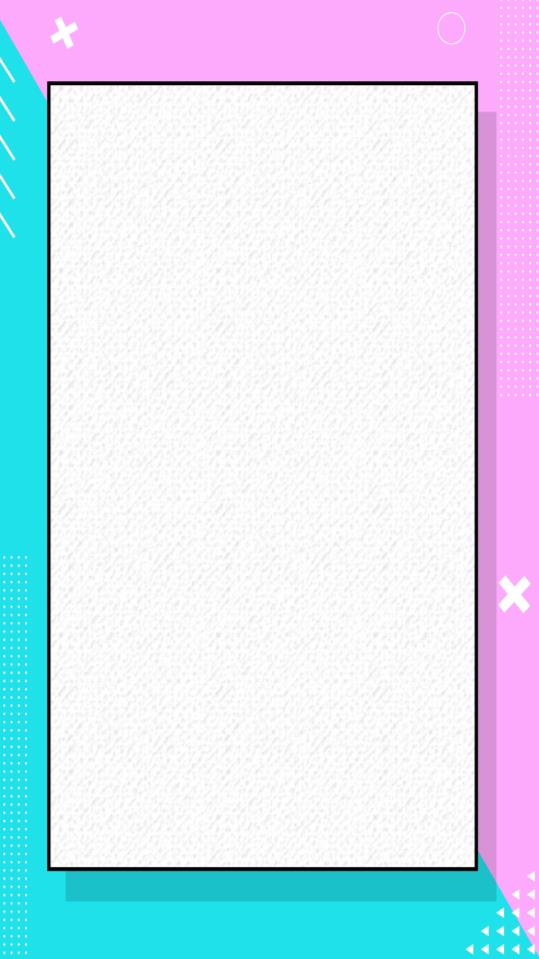 要想考好试，功夫在考场外。考试是对学生一学期学习的总结和考核，平时上好课，听好课，认真作业，积极备考，打有准备之仗，考试时就不会心虚、紧张。
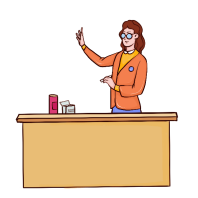 若平时经常逃课，沉溺于玩乐、网络和手机之中无心向学，考试时就会心慌意乱，设法用一些手段来补救。于是考场上就会出现考试违纪违规的现象，做出非大学生应做的事，从而受到警告，记过，以致开除学籍的处分。
诚信应考
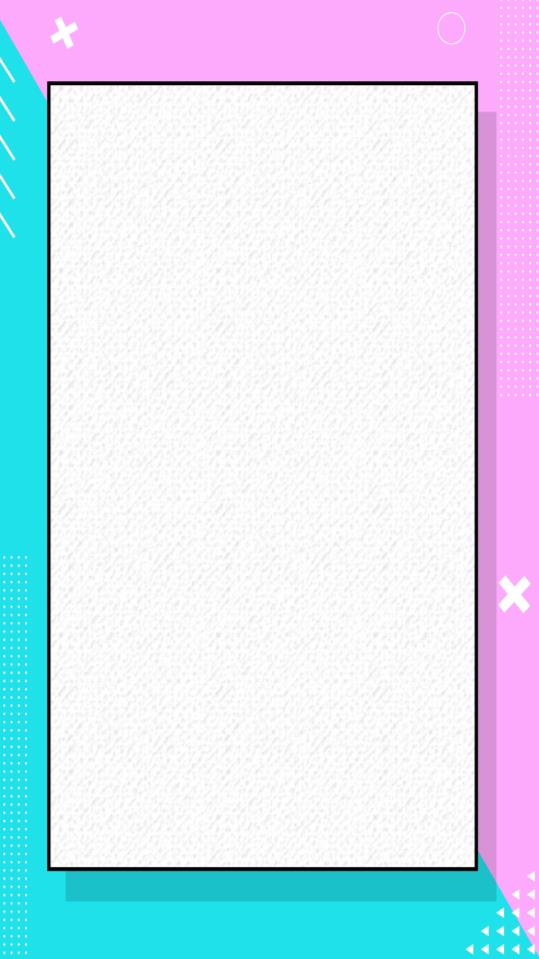 千万不要抱着侥幸心理进考场。有同学平时欠努力，对考试准备不足，想用作弊的手段来争取过关。于是在考场里传递信息；夹带与考试相关的资料到考场；藏匿手机进考场；甚至设法把与考试有关的内容资料事先藏在洗手间，再用上洗手间的借口去取资料作弊……
满以为利用这些违纪违规行为便可掩人耳目，不需听课、复习就可获得成绩。其实不然，每个考试季学校都抓到并处理一批考试违纪作弊的学生。上学期末，有两位同学在考试即将结束的前两分钟，从衣袋掏出手机来看资料，被老师当场发现了，等待他们的就是违纪违规处分了。
诚信应考
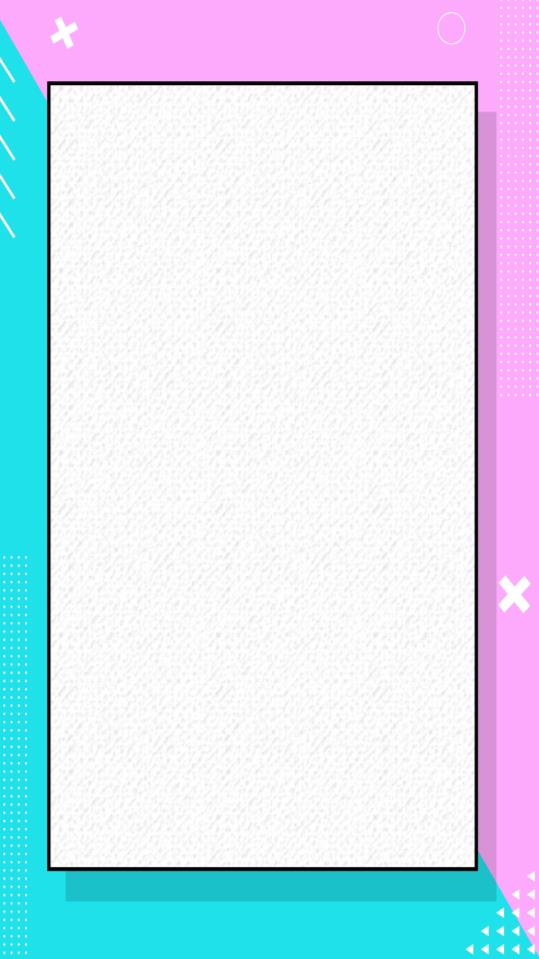 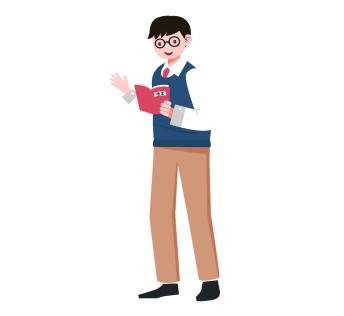 考试违纪违规不是小事，这是关系到一个人遵纪守法、诚信、道德行为和人品的大事。许多人因为考试违纪、违规而一失足成千古恨。
学校曾有同学因考试作弊被开除学籍，怎么样找人求情也没用，铁的纪律摆在那里。于是，大学四年的学业一朝灰飞烟灭。像这样令人痛心的案例就发生在我们周围，而且不止一个。所以这里警钟长鸣，同学们一定要诚信考试。
诚信应考
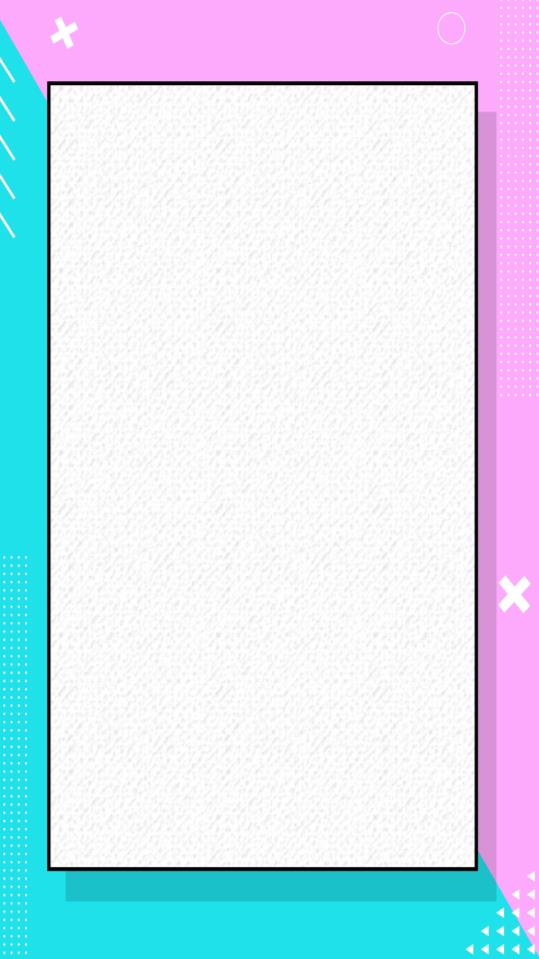 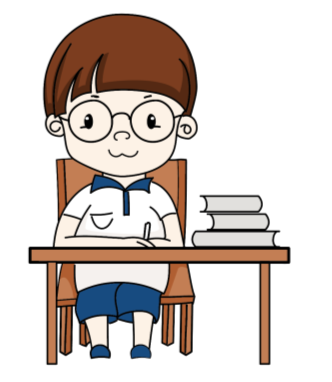 不诚信考试的后果
不诚信考试的后果
第二部分
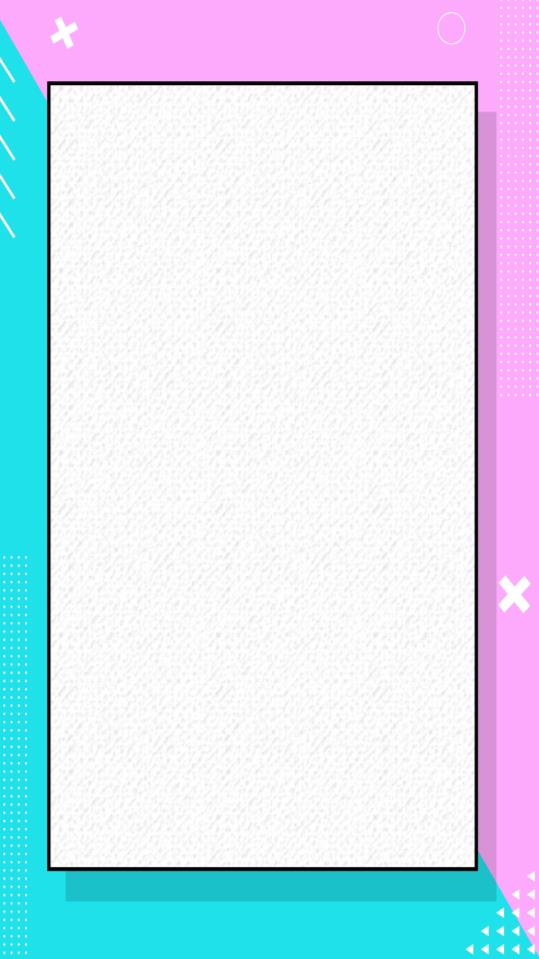 诚信考试，需要考生的自我约束和自觉追求，在考试过程中端正学习与考试的态度，严格遵守考试规章制度，实事求是，杜绝一切考试作弊形式。
诚信是公平考试的前提和必要条件，如果失去了诚信，考试将成为不公平竞争，也就失去了其应有的意义。
从这个意义上讲，诚信考试不单单是对我们学习质量的检测，也是在检验学生的道德水准，更是对我们人格的一种考验。
诚信应考
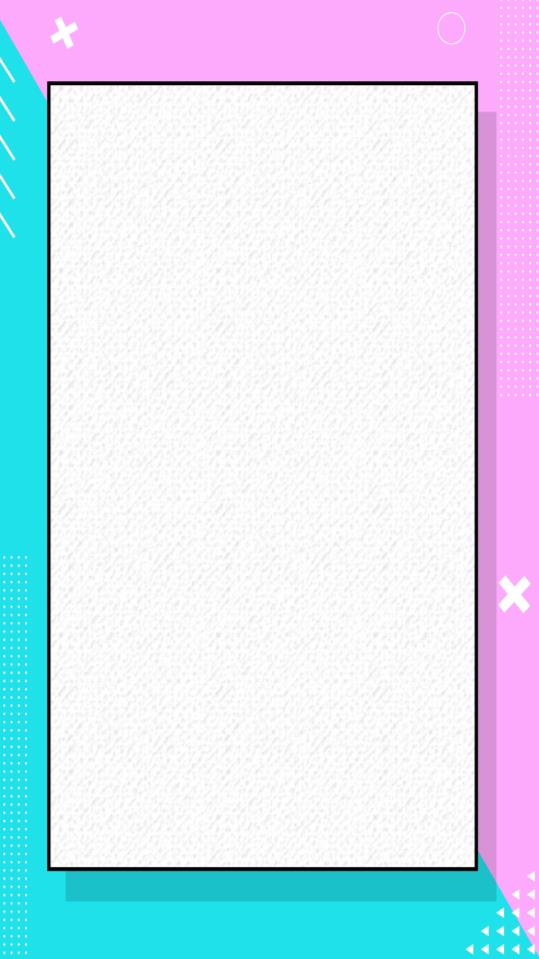 我们作为信商学子，应当以诚信为本，让我们诚实的面对自己，守住内心的一份坚持，从自己做起，从现在做起，交出一份诚信的答卷，在此，我们特发出以下倡议：
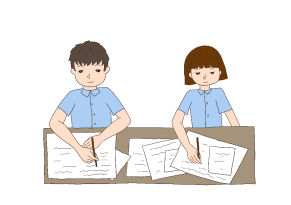 提高自身道德修养，端正考试态度，当一名诚信考生。
“诚信为本，文明考试”，从我做起，从现在做起。
诚信应考
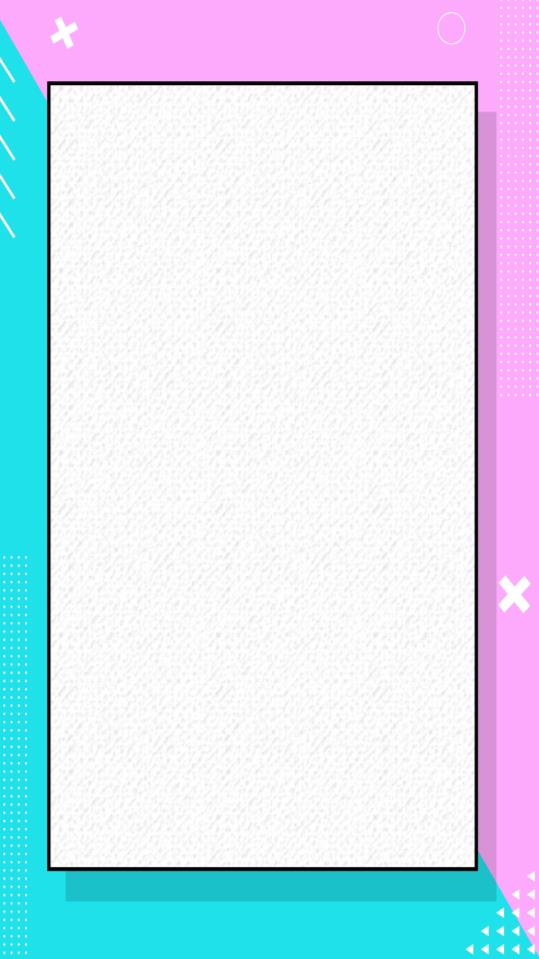 我们要充分把握复习时间，认真准备好每一门功课，以诚信的态度对待每一场考试，以实力争取优异成绩，以诚信展现良好学风。
诚实守信是中华民族的优良传统，也是公民的基本道德要求之一，我们每一名同学都要自觉抵制作弊行为，做一名文明诚信的大学生。
诚信应考
[Speaker Notes: https://www.ypppt.com/]
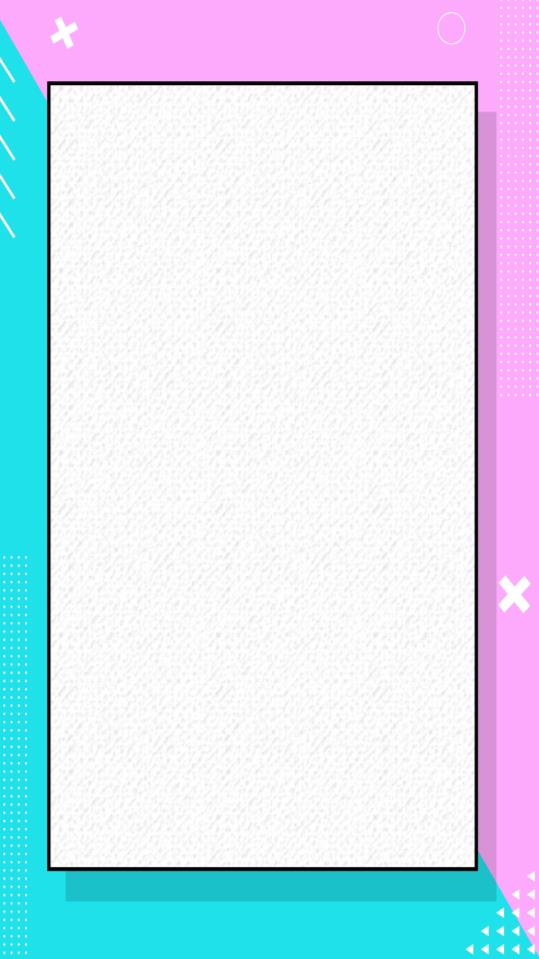 0 1
团结互助，共同进步。
0 3
提高自身修养
认真复习，
积极备考。
保持正确心态
0 2
0 4
诚信应考
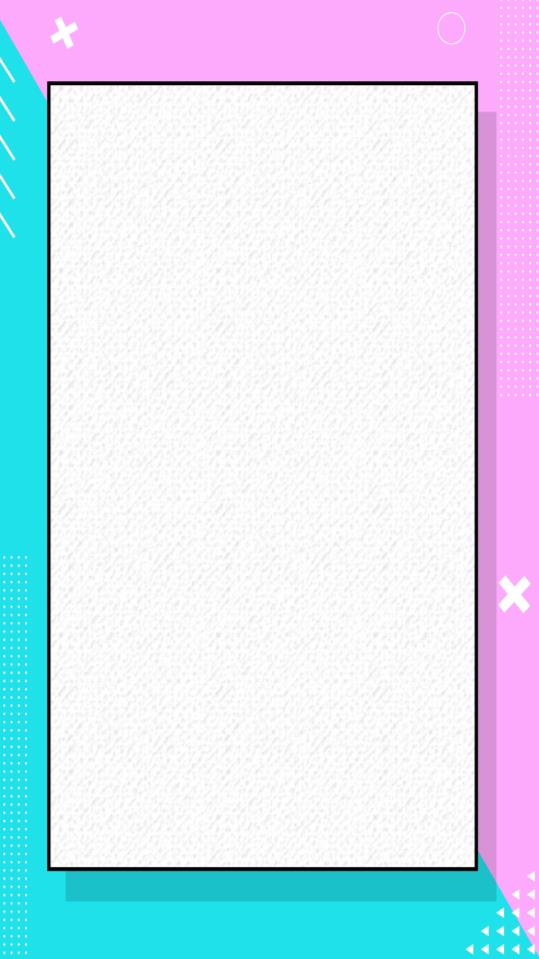 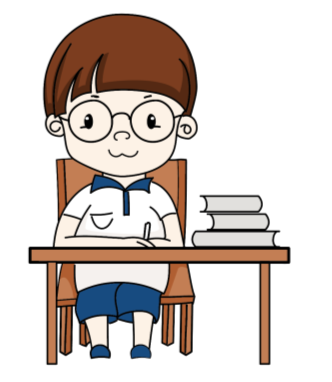 作弊危害心理健康
作弊危害心理健康
第三部分
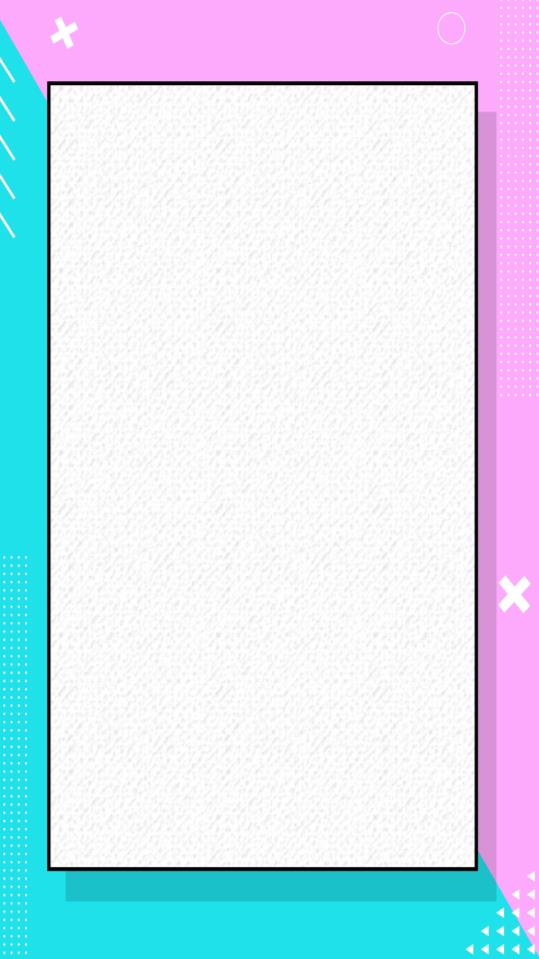 提高自身修养，做一名诚信学生。请同学们切记：“分数诚可贵，奖励价更高，若为诚信故，两者皆可抛”。
排除外界干扰，正确认识考试对评价自己的重要性。充分利用一切时间，认真复习，满怀信心地迎接考试。
1
3
2
4
大学的考试远没有我们想象的那么可怕，但作弊的后果却很可怕，我校对于不诚信考试、违反考试纪律及作弊的行为也有明确的校规。
在考试过程中尊重监考老师，端正学习与考试的态度，严格遵守考试规章制度，实事求是，杜绝一切考试作弊形式。
诚信应考
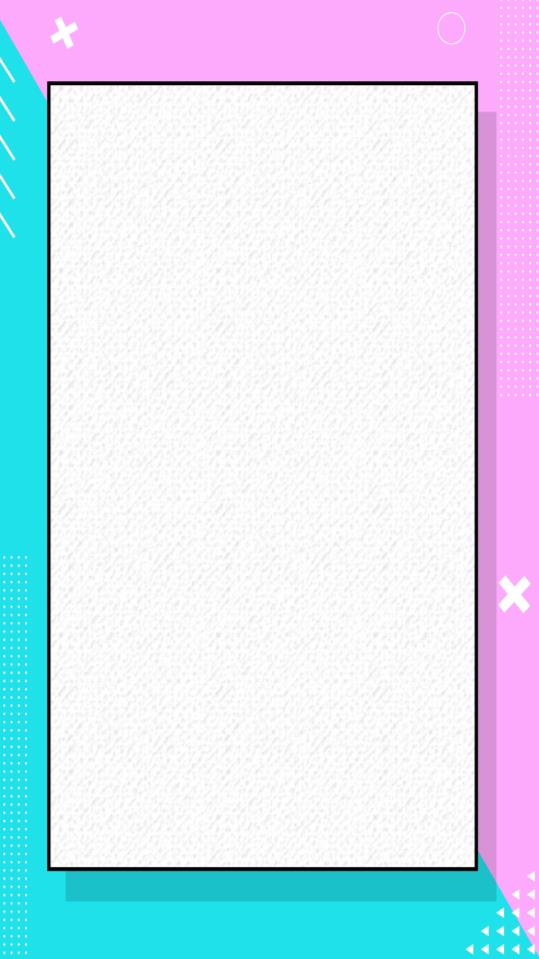 排除外界干扰，正确认识考试对评价自己的重要性。充分利用一切时间，认真复习，满怀信心地迎接考试。
诚实守信是中华民族的优良传统，也是公民的基本道德要求之一，我们每一名同学都要自觉抵制作弊行为，做一名文明诚信的大学生。
我们要充分把握复习时间，认真准备好每一门功课，以诚信的态度对待每一场考试，以实力争取优异成绩，以诚信展现良好学风。
期末考试即将来临，“行百里者半九十”，希望同学们抓紧时间，在积累、巩固的基础上，认真准备最后阶段的复习。
诚信应考
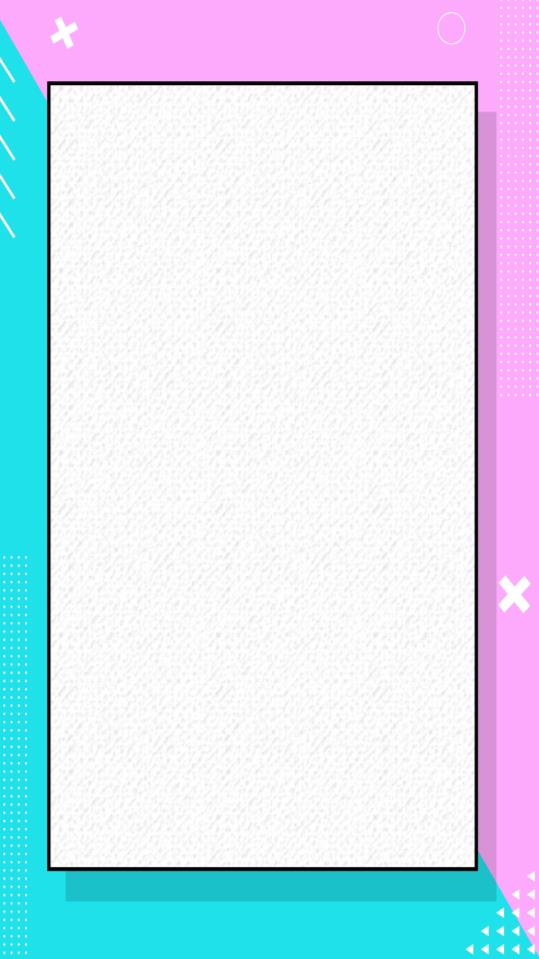 1
2
3
4
在交流中认识自己的不足，在帮助他人的同时，加深自己所学知识的巩固，取得双丰收。
“独学而无友，则孤陋而寡闻”，复习阶段更应发扬团结互助的精神
排除外界干扰，正确认识考试对评价自己的重要性。
充分利用一切时间，认真复习，满怀信心地迎接考试。
诚信应考
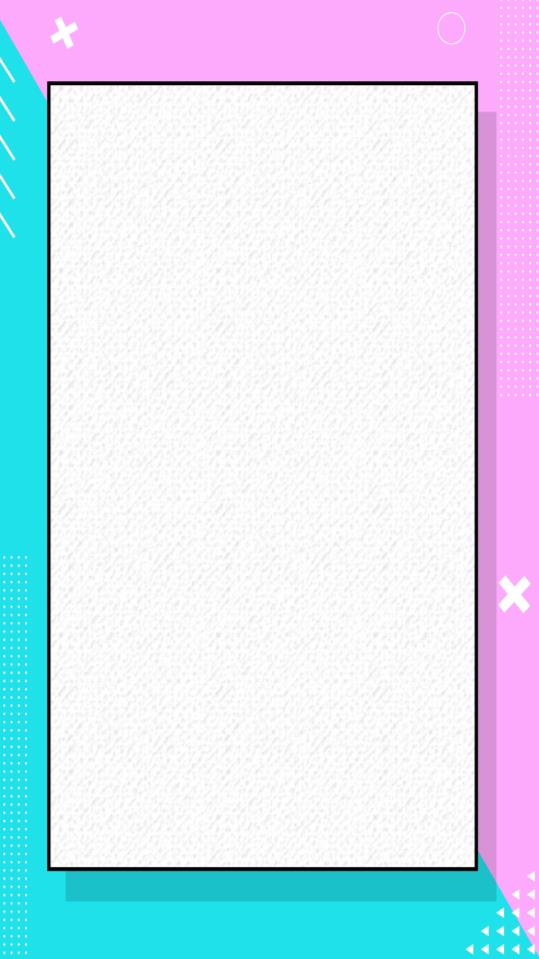 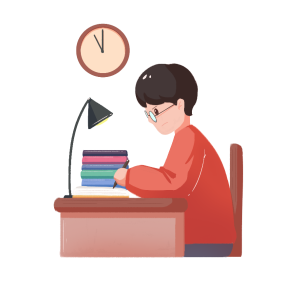 我们要充分把握复习时间，认真准备好每一门功课，以诚信的态度对待每一场考试，以实力争取优异成绩，以诚信展现良好学风。
诚信应考
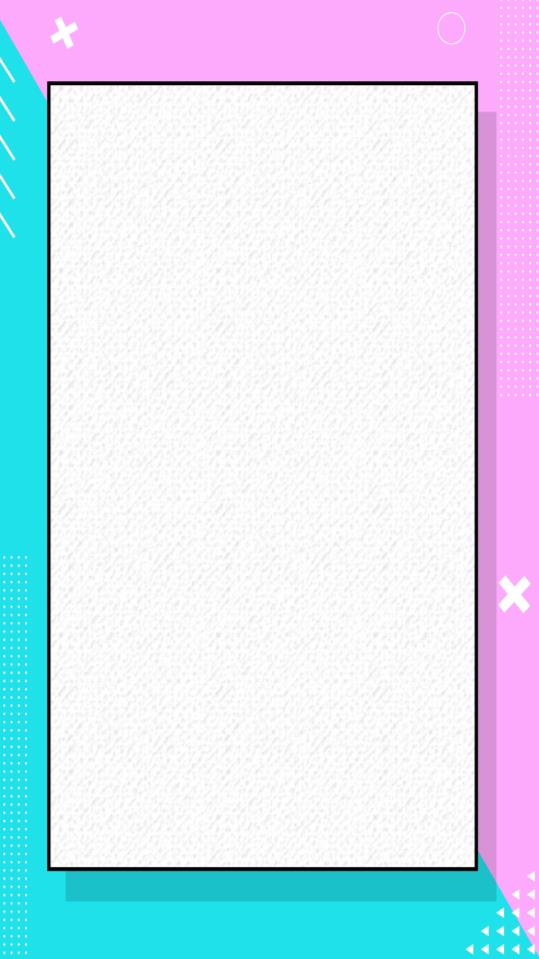 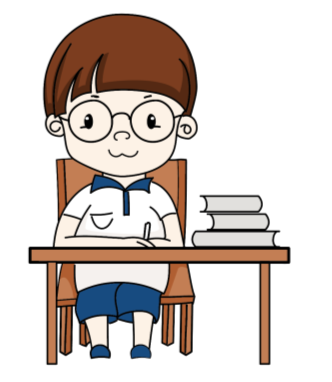 大学生作弊八大心理
大学生作弊八大心理
第四部分
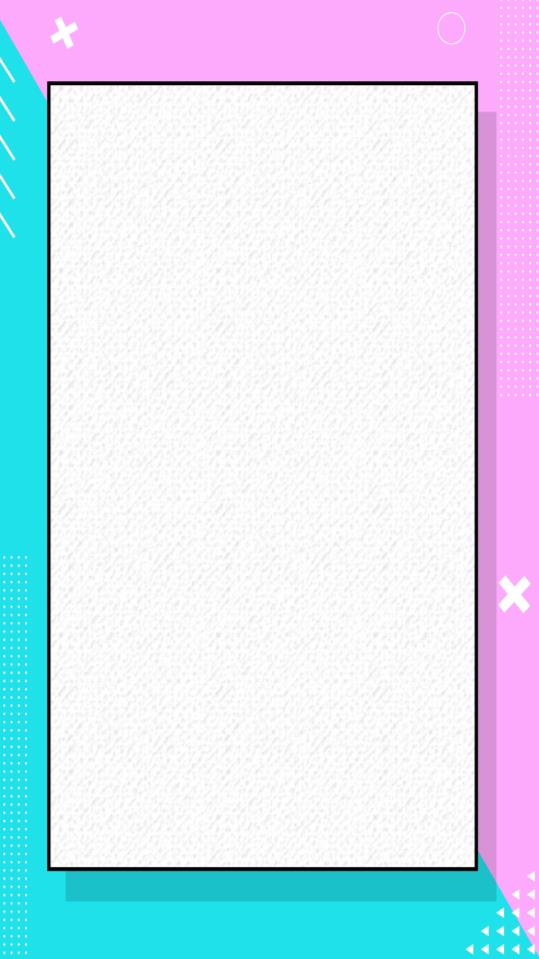 以诚信的态度对待每一场考试，以实力争取优异成绩，以诚信展现良好学风。
提高自身道德修养，端正考试态度，当一名诚信考生。
我们要充分把握复习时间，认真准备好每一门功课
提高自身道德修养，端正考试态度，当一名诚信考生。
诚信应考
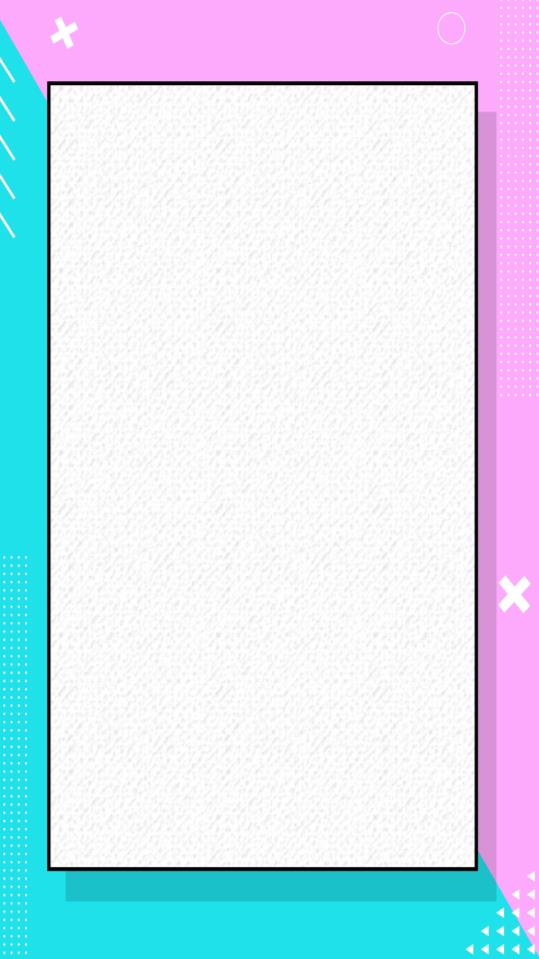 功利心理
依赖心理
冒险心理
不平衡心理
讲义气心理
虚荣心理
投机心理
冒险心理
诚信应考
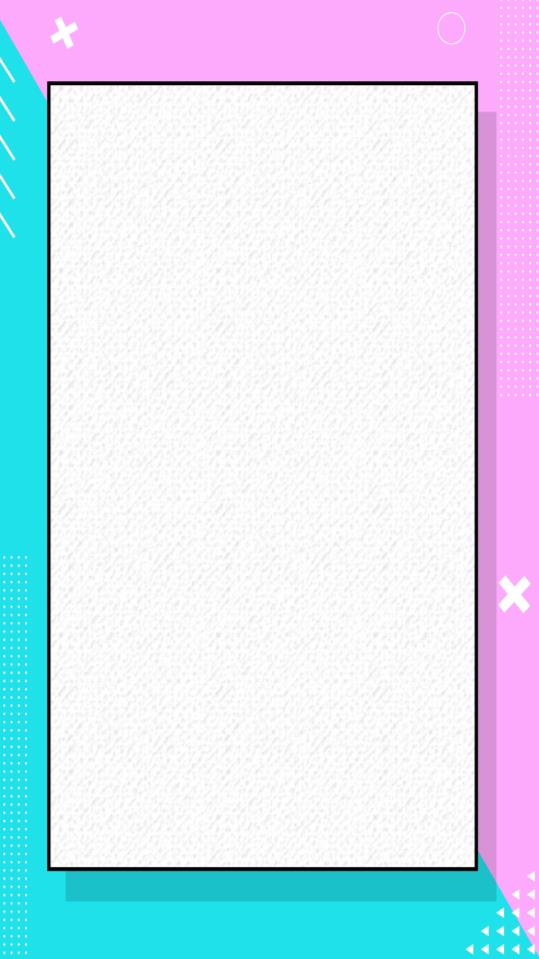 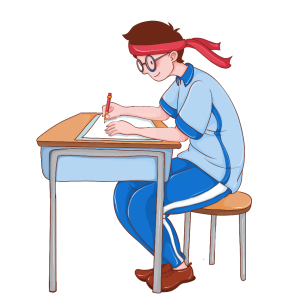 我们要充分把握复习时间，认真准备好每一门功课，以诚信的态度对待每一场考试，以实力争取优异成绩，以诚信展现良好学风。
诚信应考
诚信应考
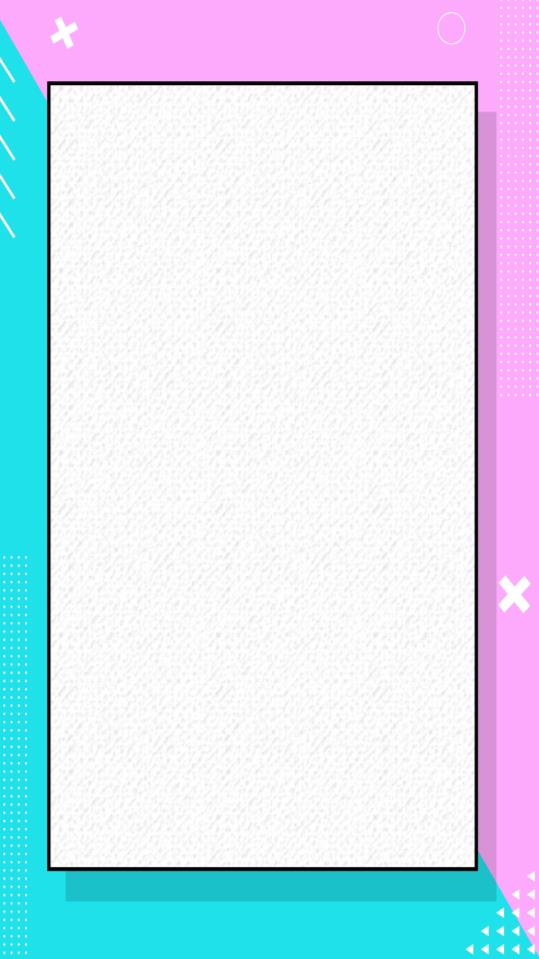 学校记于考试作弊处分。
自己的诚信度在老师和同学们眼里会大大折扣。
不诚信的考试可能会带来一些后果
与你预期想得到的奖学金、助学金失之交臂。
诚信应考
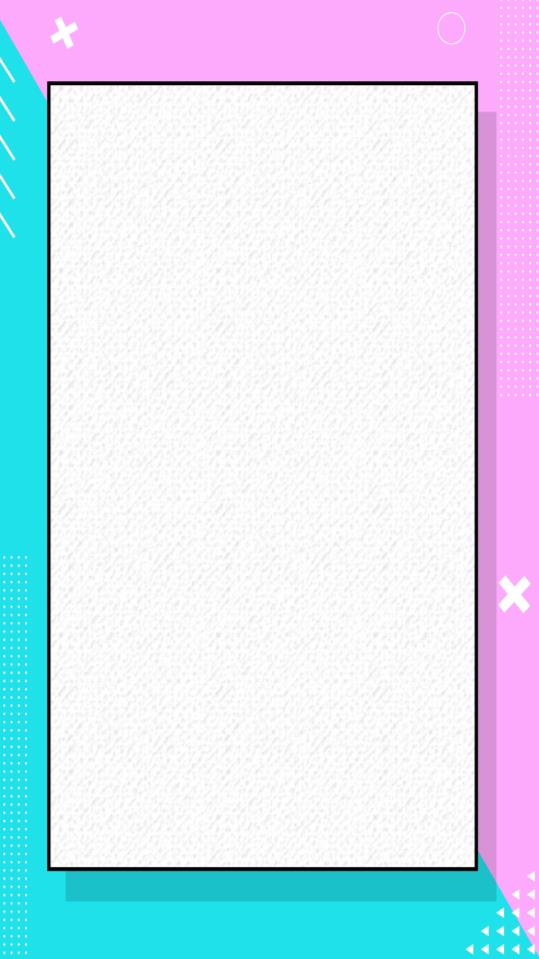 自己会长时间感到后悔难过。
作弊是一种欺骗行为，作弊过程要躲过监考老师，这就必然引起考生的紧张不安，使得本来没有考试焦虑的考生可能因为这种特殊的情景与心理状态，而产生不必要的考试焦虑，影响考试作答。
不诚信的考试可能会带来一些后果
诚信应考
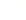 更多精品PPT资源尽在—优品PPT！
www.ypppt.com
PPT模板下载：www.ypppt.com/moban/         节日PPT模板：www.ypppt.com/jieri/
PPT背景图片：www.ypppt.com/beijing/          PPT图表下载：www.ypppt.com/tubiao/
PPT素材下载： www.ypppt.com/sucai/            PPT教程下载：www.ypppt.com/jiaocheng/
字体下载：www.ypppt.com/ziti/                       绘本故事PPT：www.ypppt.com/gushi/
PPT课件：www.ypppt.com/kejian/
[Speaker Notes: 模板来自于 优品PPT https://www.ypppt.com/]